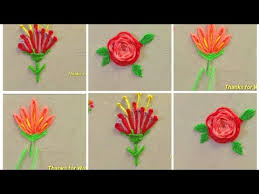 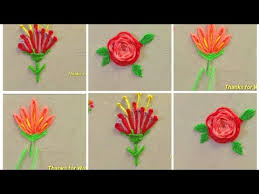 স্বাগতম
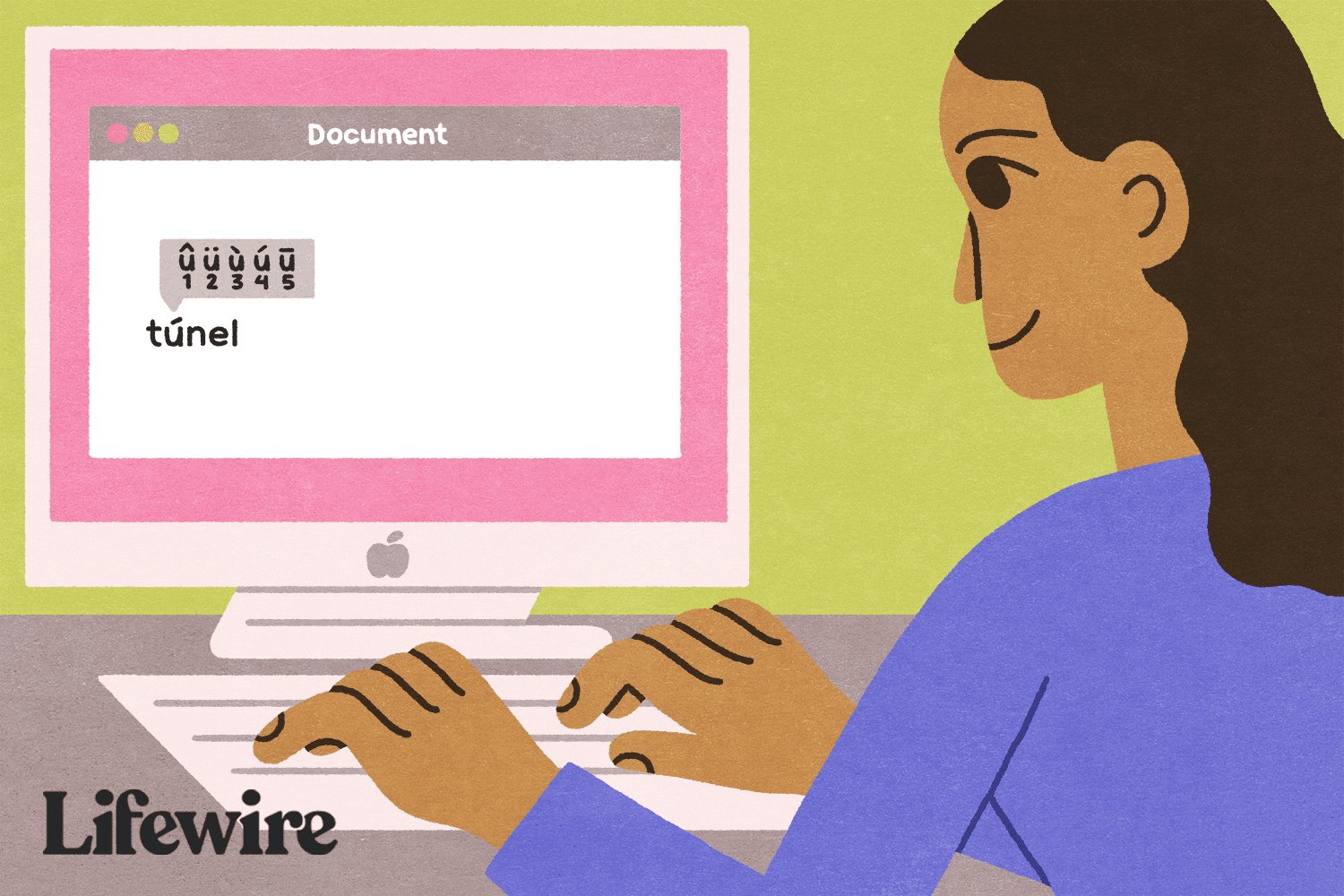 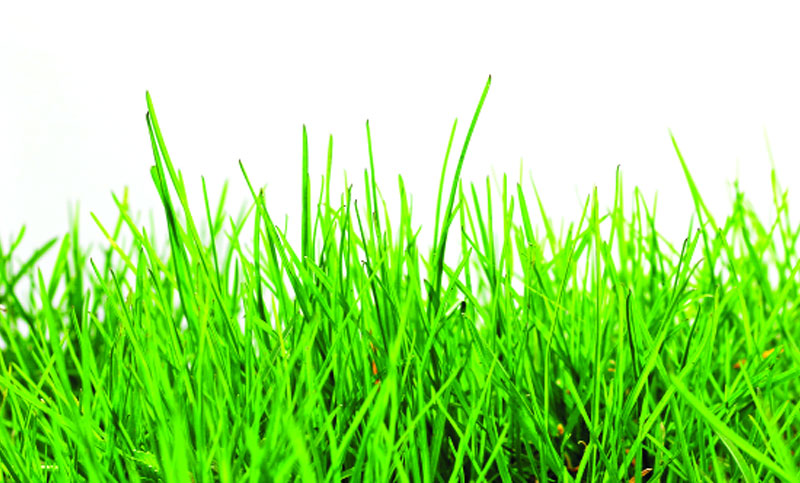 পরিচিতি
শিক্ষক পরিচিতি
পাঠ পরিচিতি
শারমিন আক্তার
সহকারি শিক্ষক (কম্পিউটার)
মনপুরা বাতাবাড়ীয়া জাফর আলী মেমোরিয়াল উচ্চ বিদ্যালয়
কচুয়া,চাঁদপুর।
Email: aktersarmin1995@gmail.com
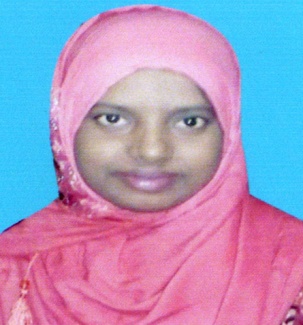 শ্রেণীঃ-৯ম
বিষয়ঃ-ICT 
অধ্যায়ঃ-৪র্থ
          সময়ঃ ৪৫ মিনিট
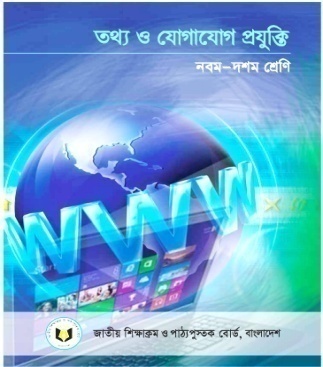 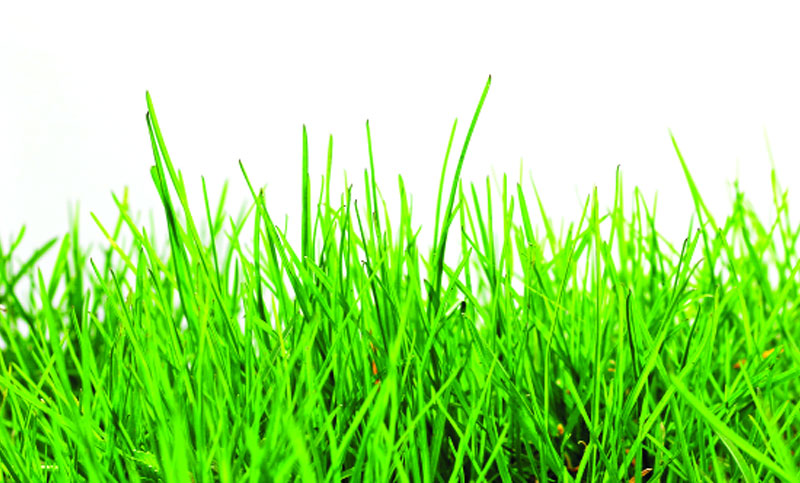 নিচের ছবিটি দেখ
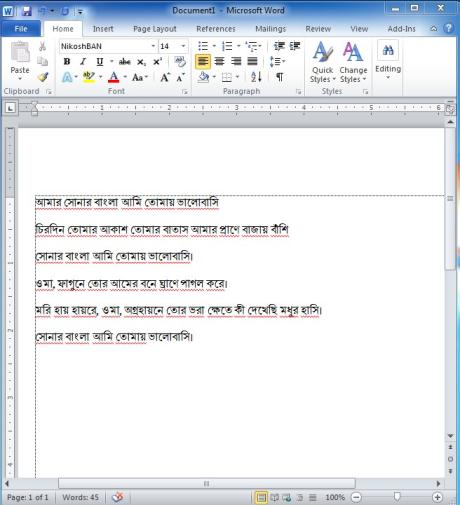 আজকের পাঠ
Microsoft word
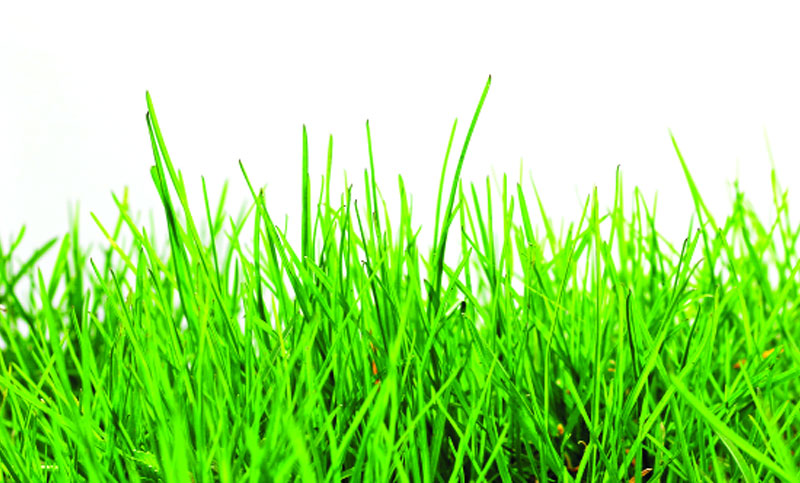 শিখন ফল
এই পাঠ শেষে শিক্ষার্থীরা…
  ১।ওয়ার্ড প্রসেসর ওপেন করতে পারবে।
২।ডকুমেন্টের মধ্যে কিছু লিখতে পারবে
৩। লিখিত ডকুমেন্টটি সেইভ ও ক্লোজ করতে পারবে।
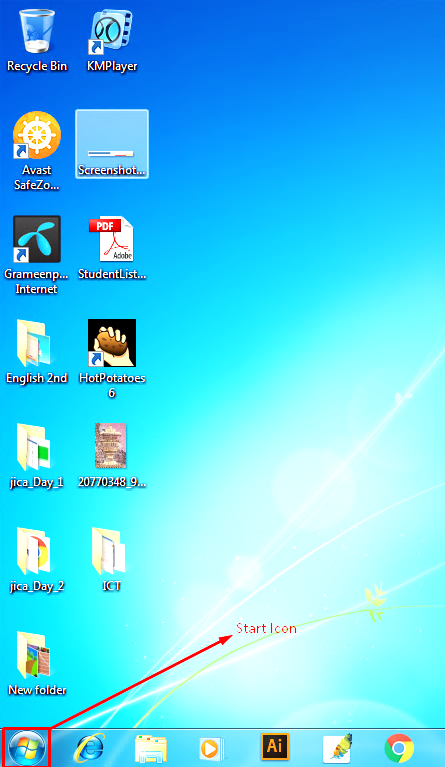 All Programs
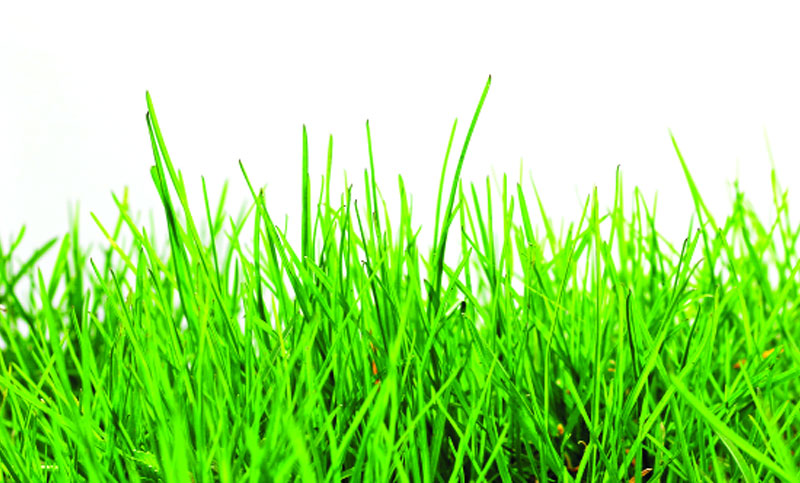 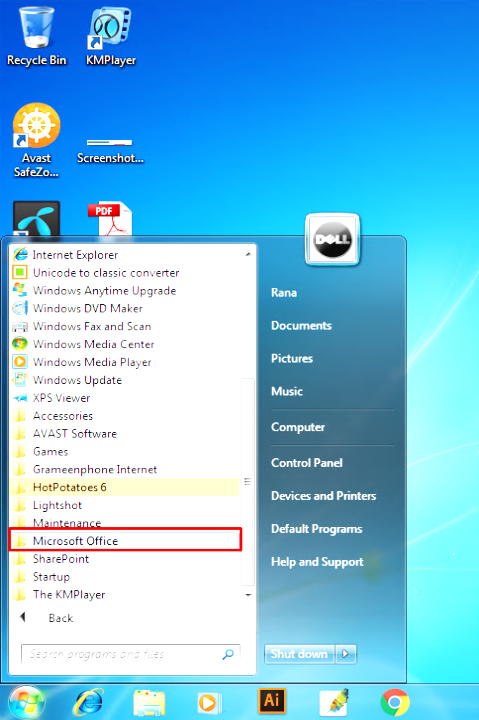 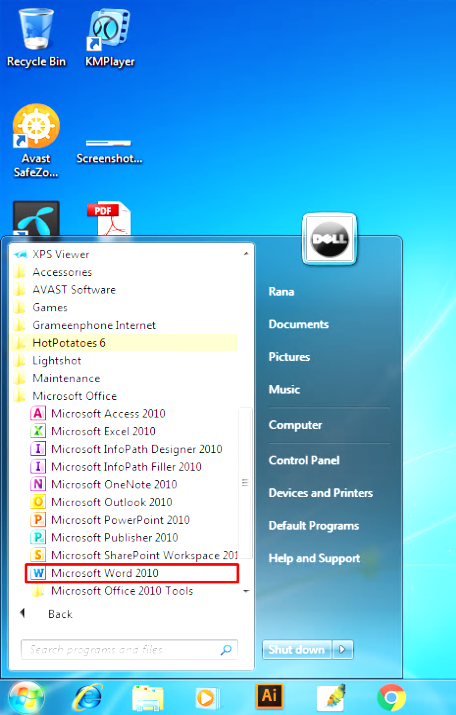 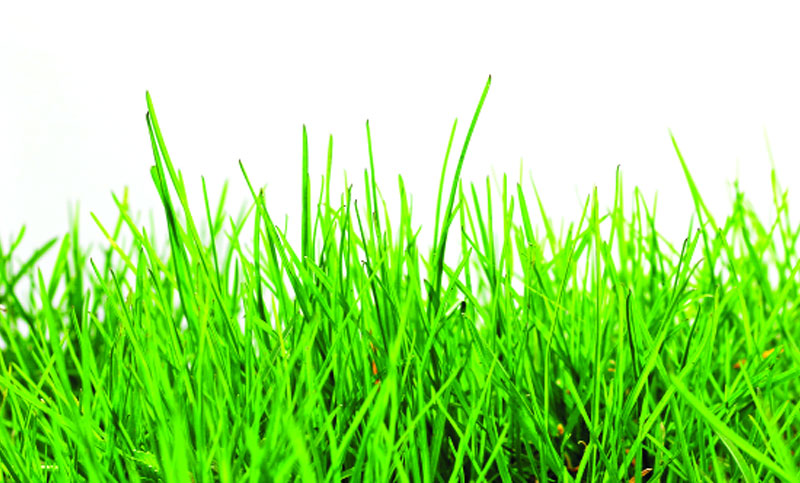 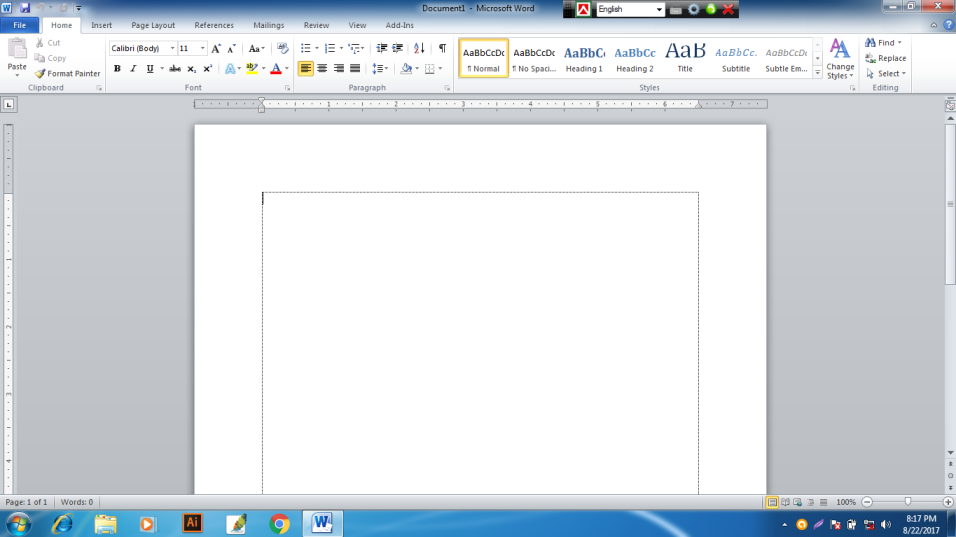 Document - Microsoft Word
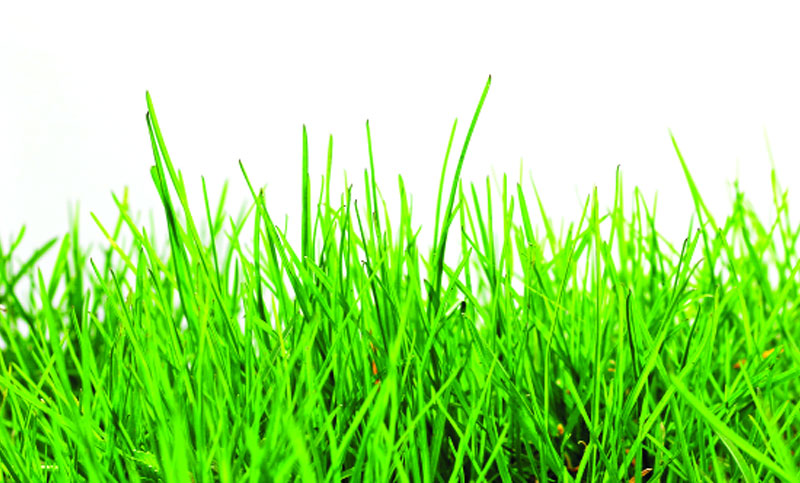 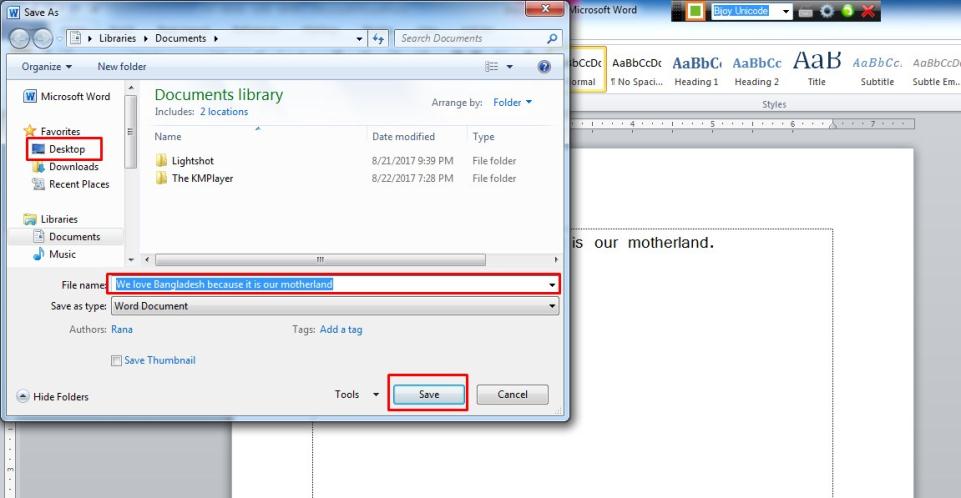 Loacation
File name
Loacation
Save
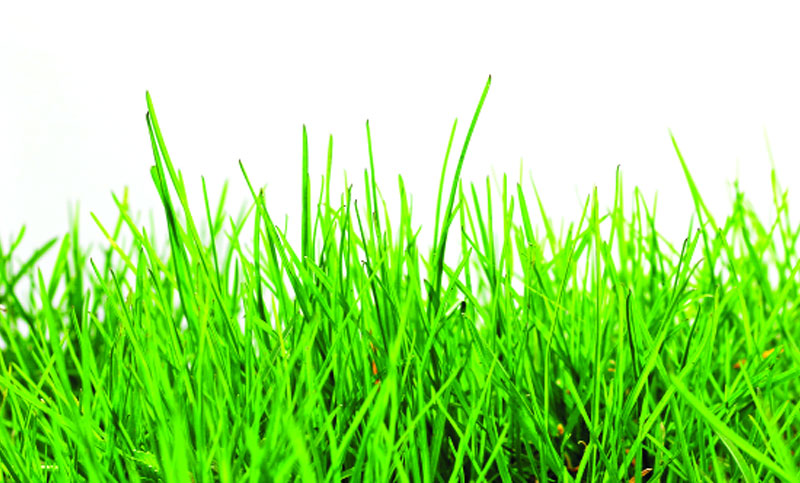 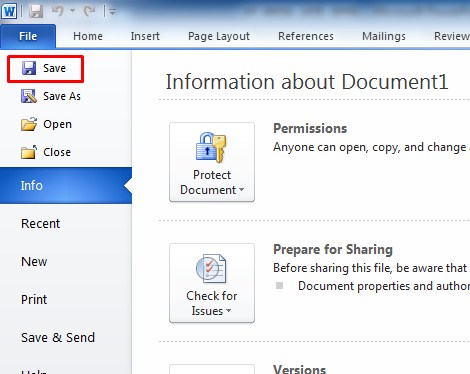 >>
Click File >> Click Save
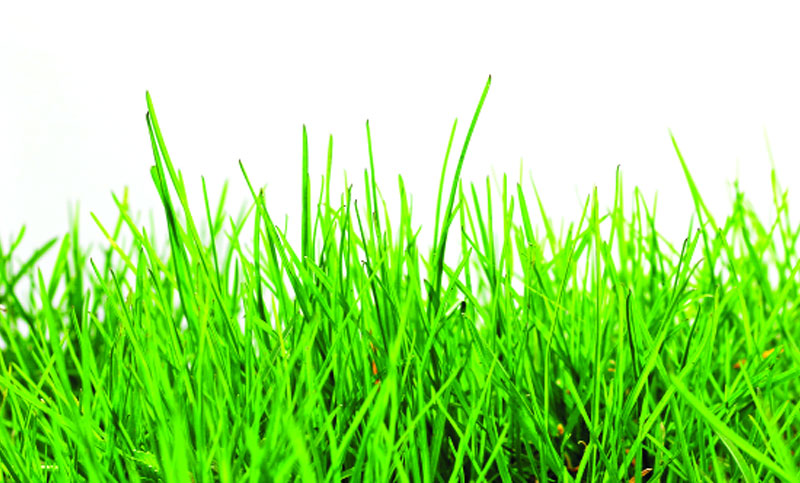 দলগত  কাজ
১ম শিক্ষার্থীঃ ওয়ার্ড প্রসেসর ওপেন কর।
২য় শিক্ষার্থীঃ ওয়ার্ড প্রসেসরে তোমার নাম লিখ।
৩য় শিক্ষার্থীঃ ডকুমেন্টটি সেইভ কর।
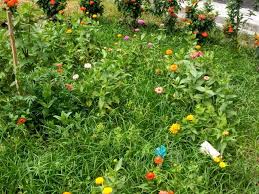 মূল্যায়ন
১। ওয়ার্ড প্রসেসর ওপেন করতে সর্ব প্রথম কোন আইকনটিতে ক্লিক করতে হয়?

২।কোন চিহ্নটির উপর ক্লিক করলে ডকুমেন্ট ক্লোজ হয়ে যায়?
বাড়ির কাজ
ওয়ার্ড প্রসেসর ওপেন করার ধারাবাহিক নিয়মগুলো লিখ ।
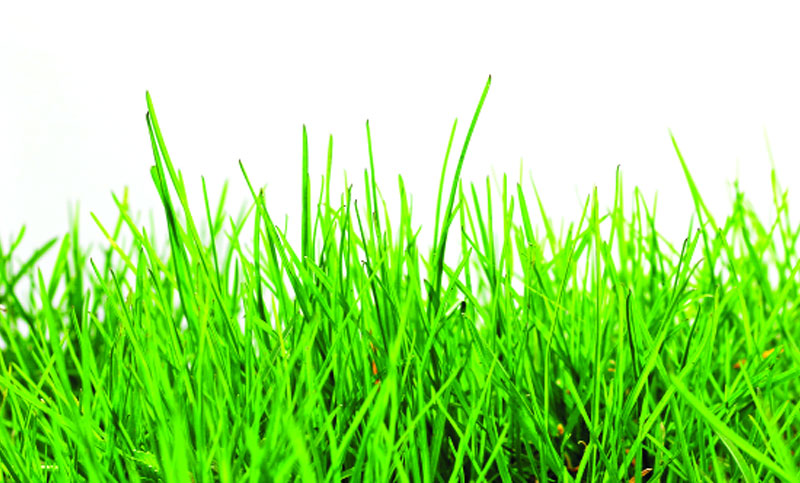 ধন্যবাদ
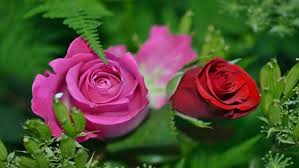 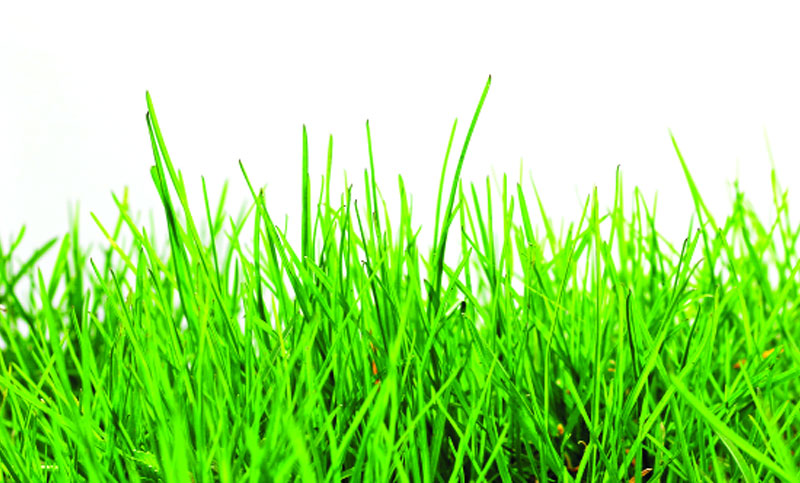